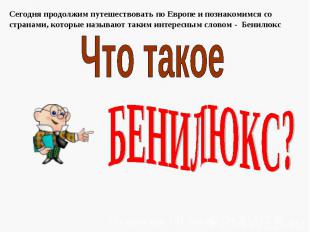 Выполнила: ученица 3 «б» класса
Тарган Онзагай                  
                                                                  Проверила: кл. руководитель
Сандый Россина 
Тогус-ооловна 


 2016 г
.
Цель: Создать образ стран   Бенилюкса.
Задачи:
 сформировать первоначальное представление о странах Бенилюкса; 
формирование умений работать с различными источниками географической   информации;
Бенилюкс-это сокращенное название трех стран:
Бельгия 
 Нидерланды 
 Люксембург
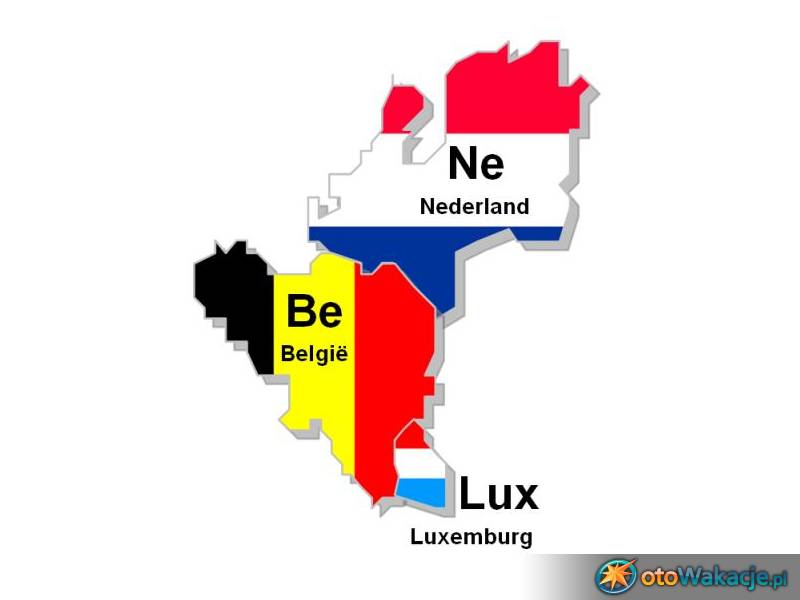 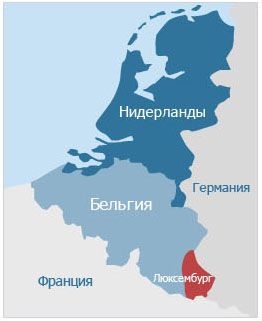 Столица БрюссельГлава государства: король Язык: французский, фламандский
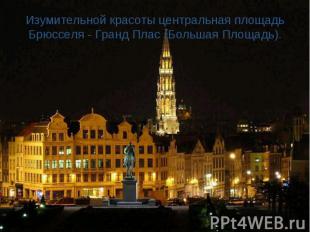 Флаг и герб Бельгии
Брюссель – это большой красивый город. Много необычных зданий, что кажется, попал в сказку.
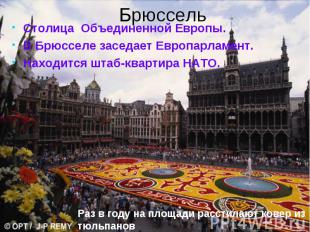 Бельгия славится своими кружевами. Работы бельгийского художника Пауэла Рубенса
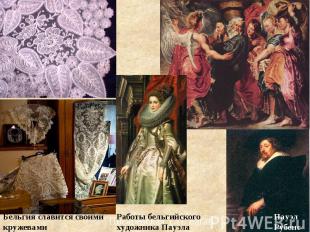 Знаменитый Манекен Пис, писающий мальчик. Символ Брюсселя и Бельгии.
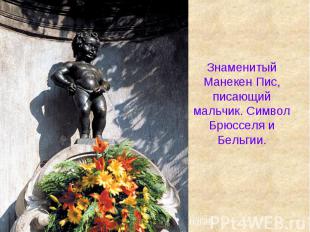 Нидерланды (Голландия)
Столица Амстердам.
 Глава государства: королева Беатрикс 
 Язык: нидерландский
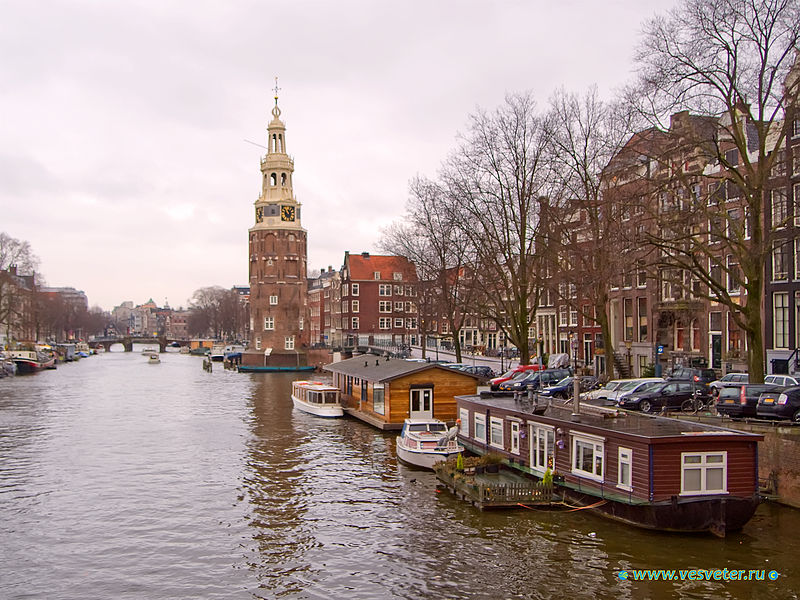 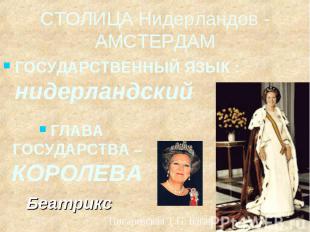 «Бог создал воду, а голландцы берега»
Флаг и герб Нидерландам
Нидерланды – страна каналов
Страна - велосипедов
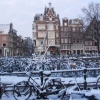 Страна - тюльпанов
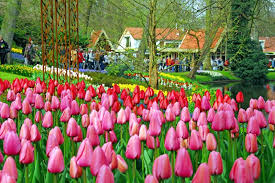 В Нидерландах делают разные сорта голландского сыра
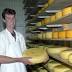 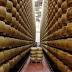 Мельницы - символ Голландии
Люксембург
Столица: Люксембург
 Глава государства: Великий герцог
 Язык: французский и немецкий.
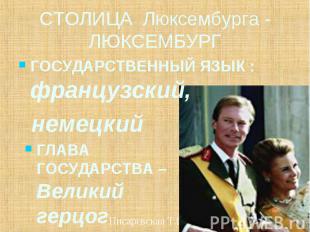 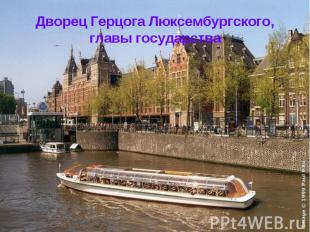 Герб и флаг Люксембурга
Площадь в Люксембурге
Бенилюкс
Спасибо за внимания